Incompressible Cryptography
Jiaxin Guan1, Daniel Wichs2,3, and Mark Zhandry1,2
1 Princeton University
2 NTT Research, Inc.
3 Northeastern University
Forward Secrecy
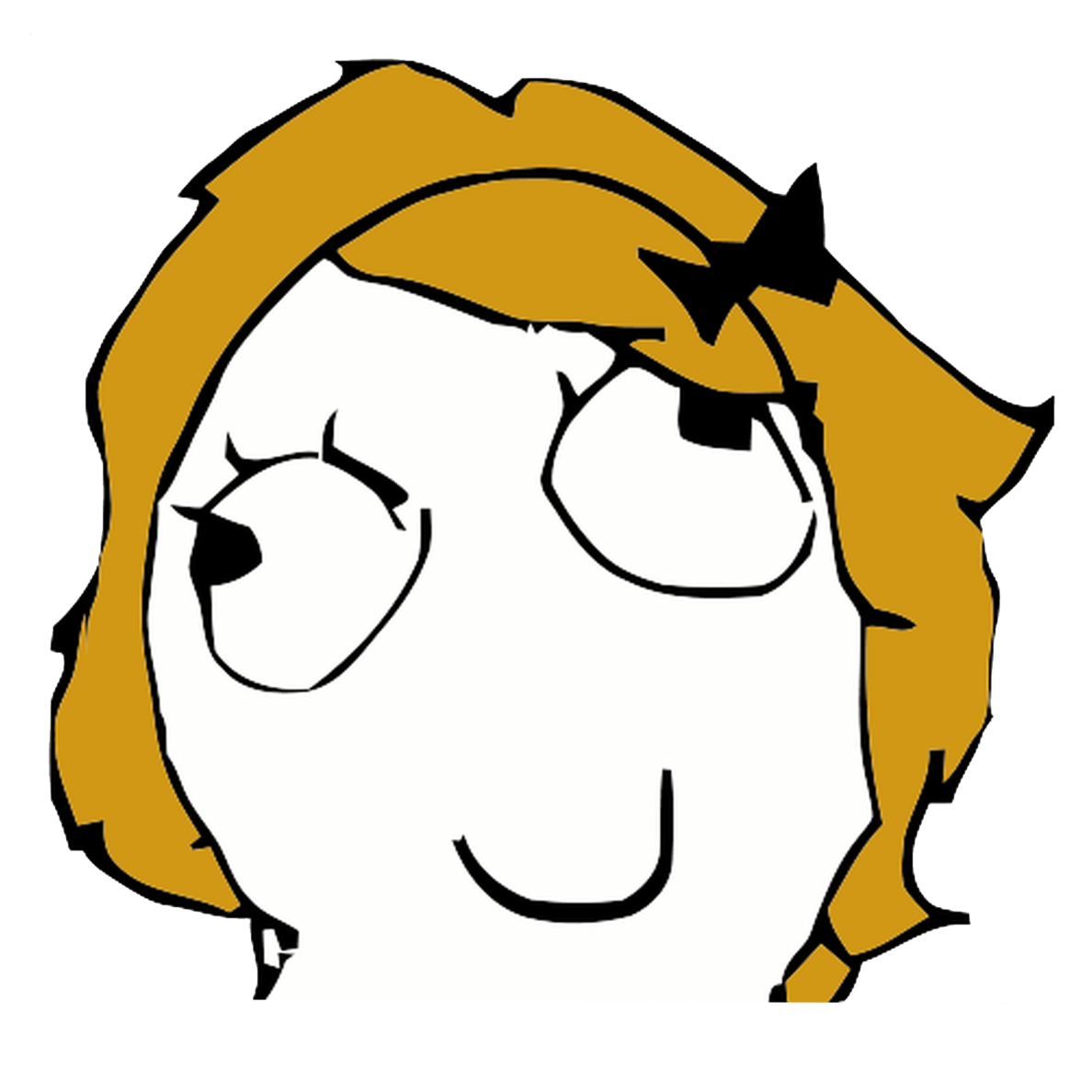 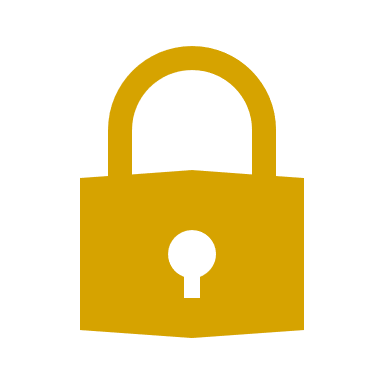 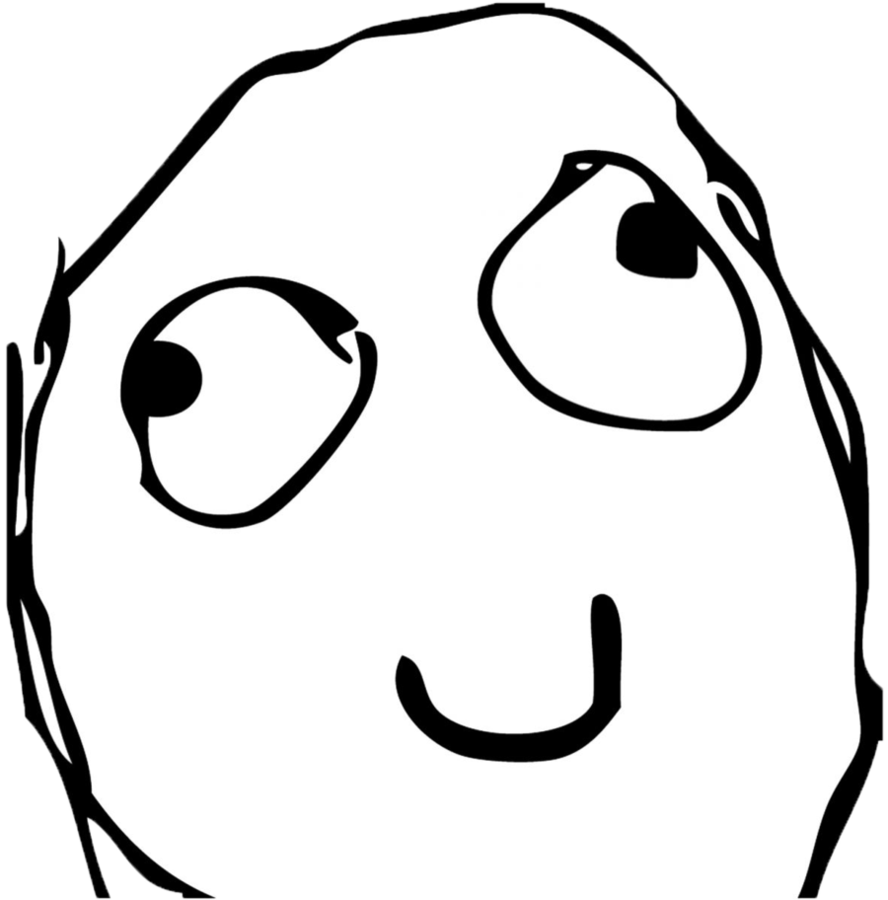 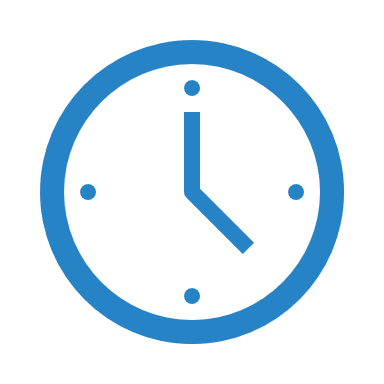 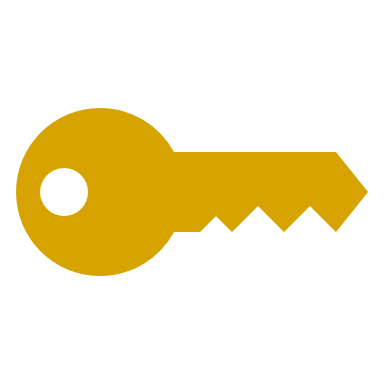 Hi, Bob! Here is a super secret QR code. For your eyes only!!!
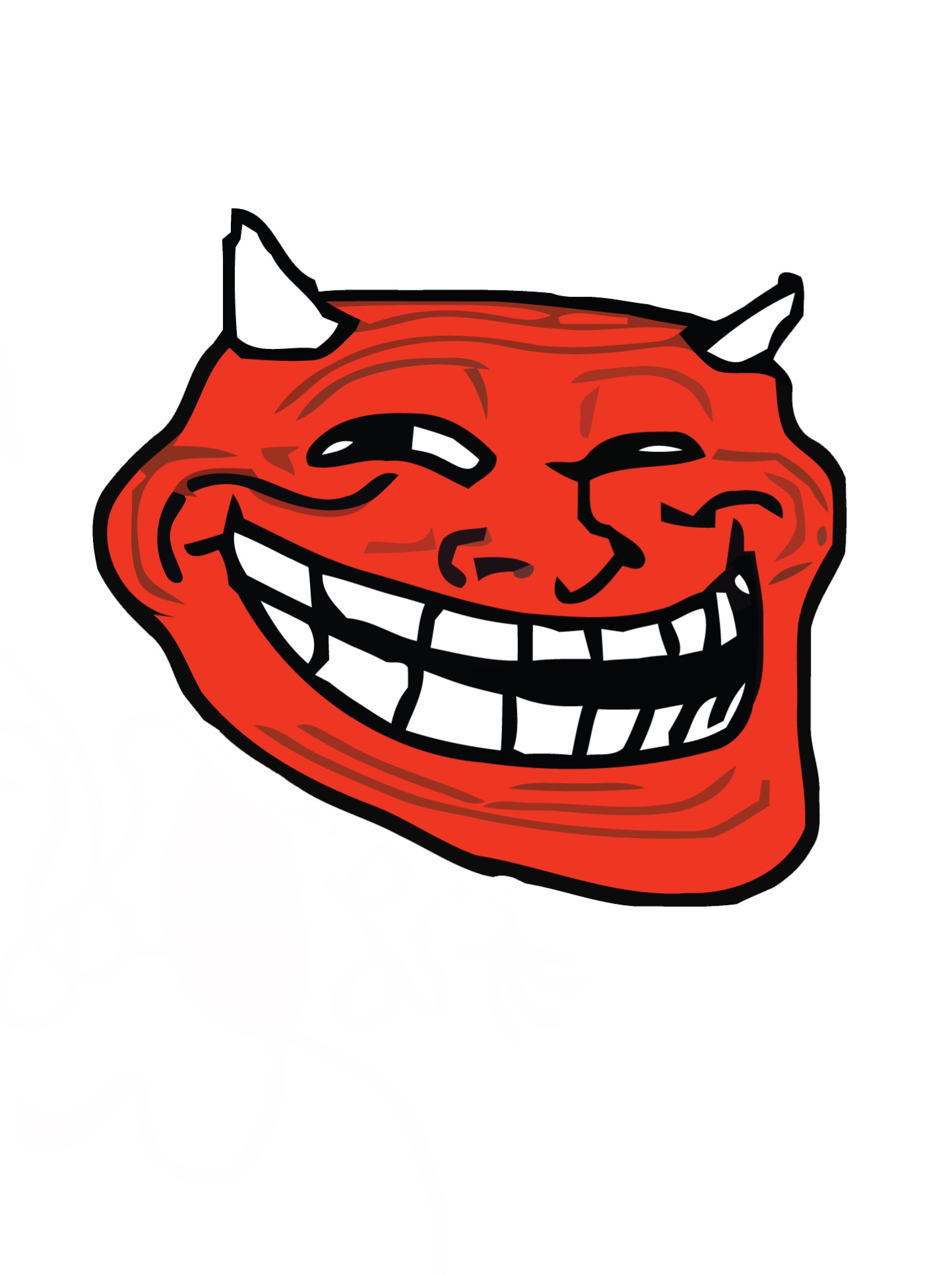 Multi-Round Protocols

Key Updates
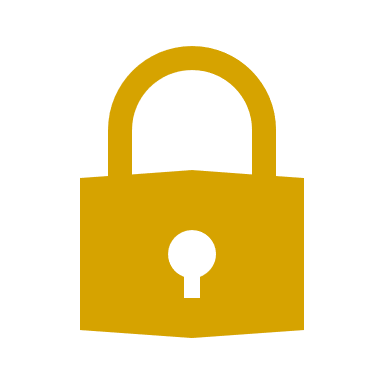 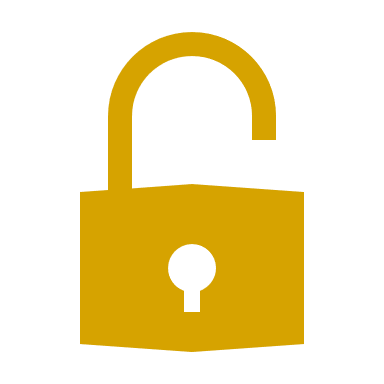 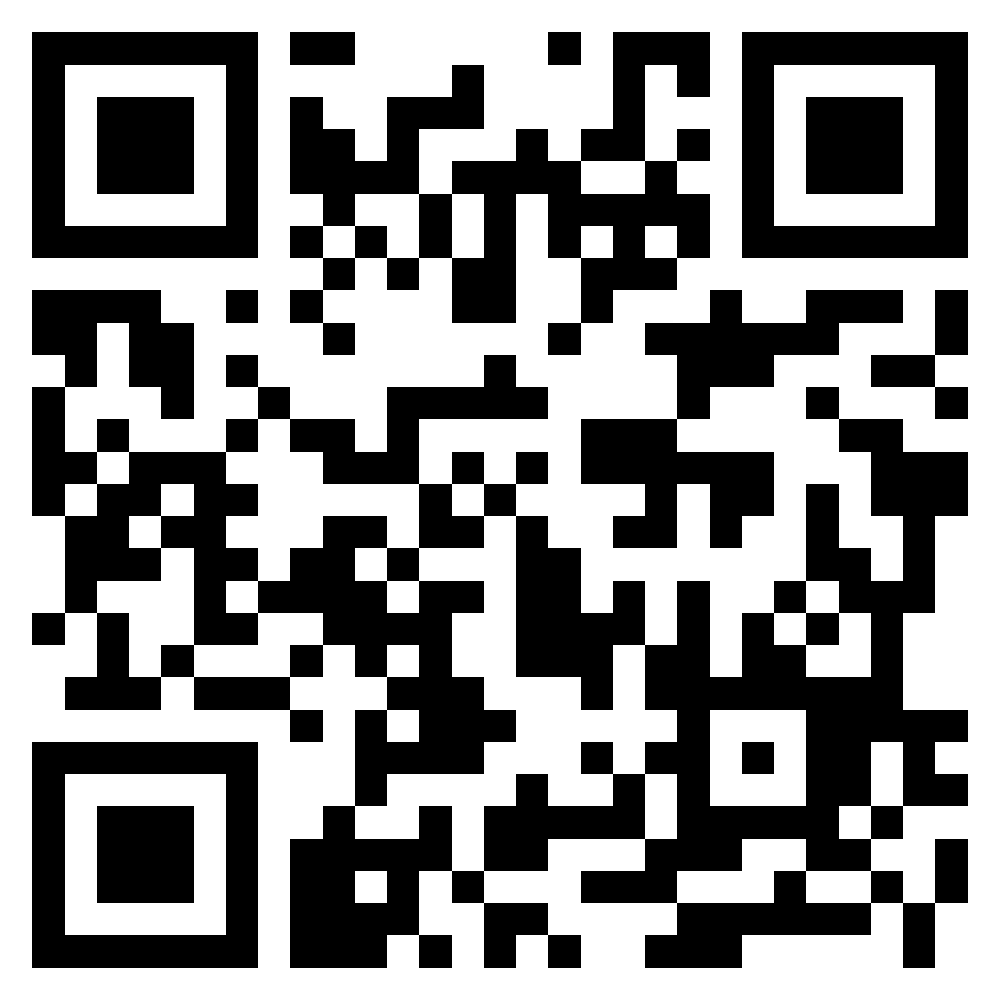 Receiver-Deniable Encryption [CDNO97]
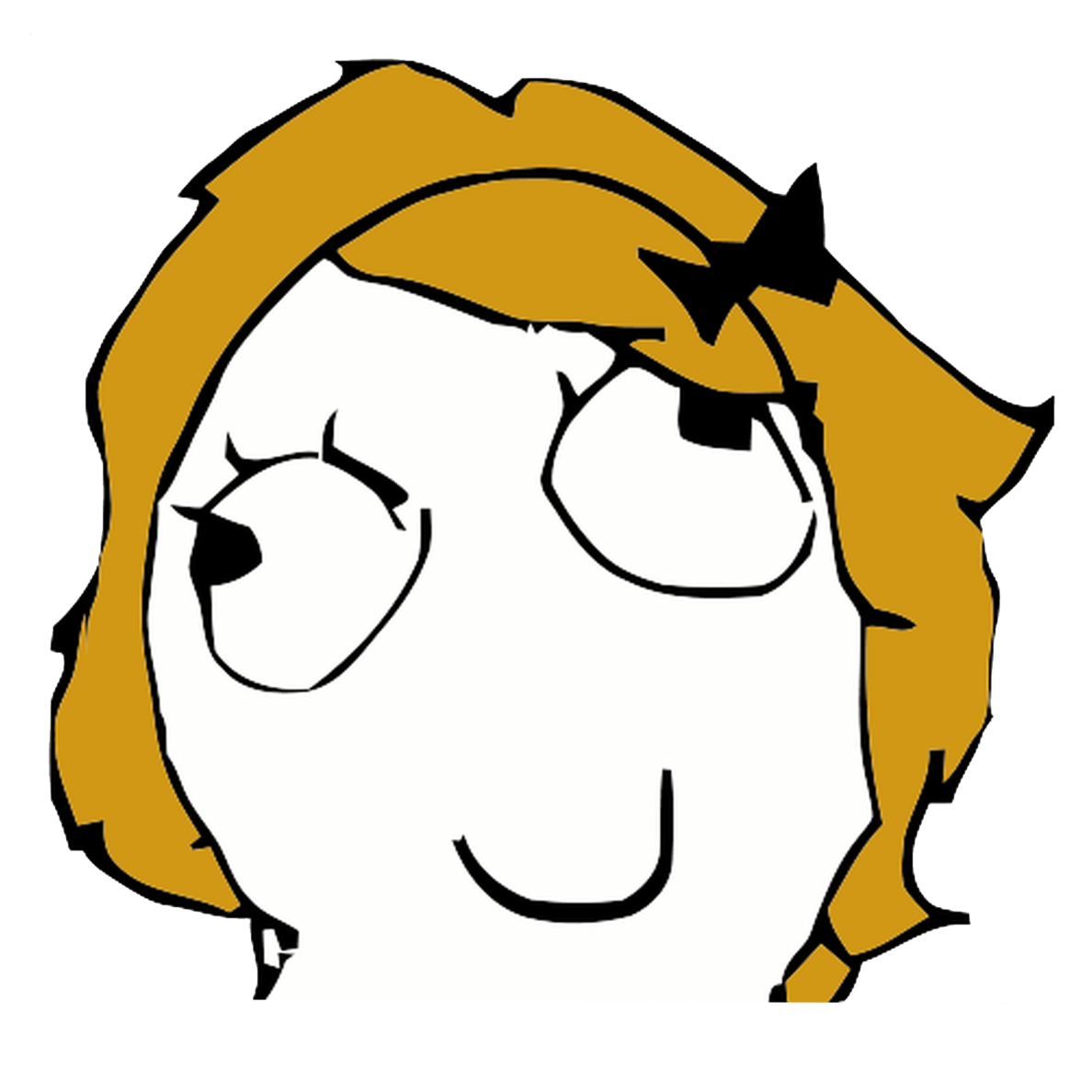 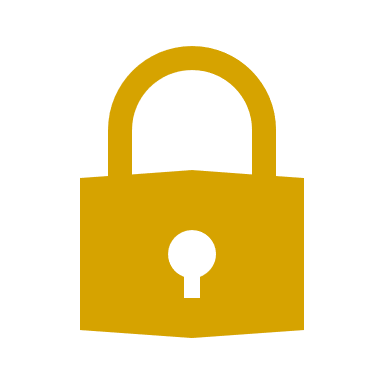 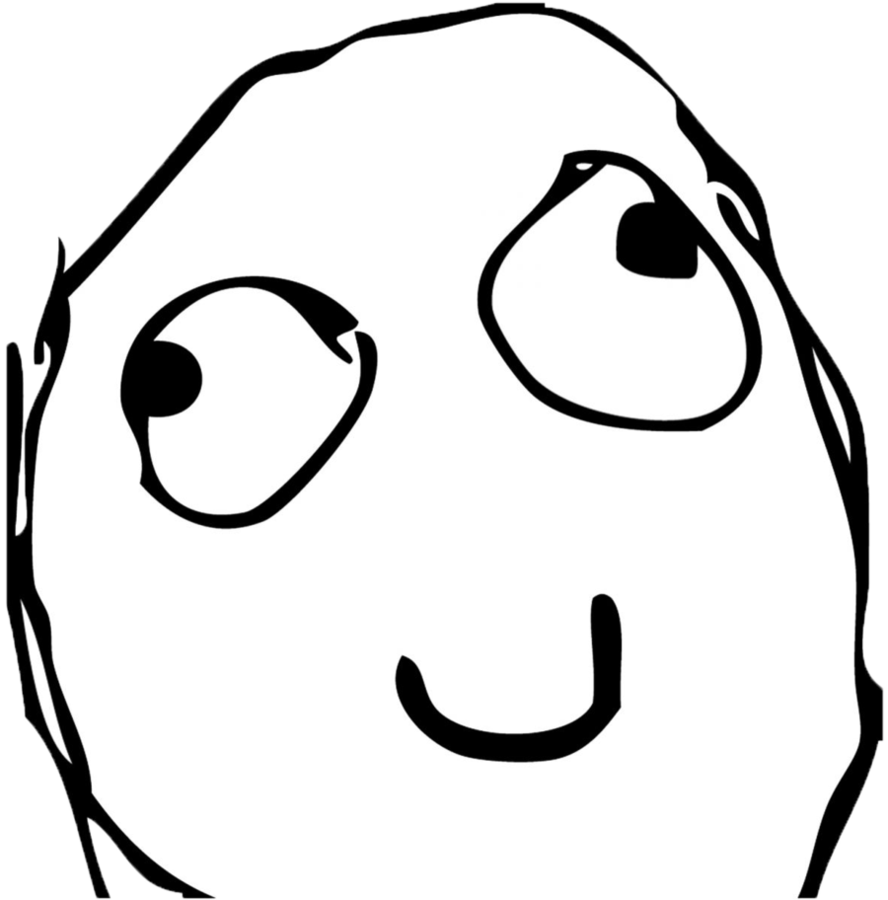 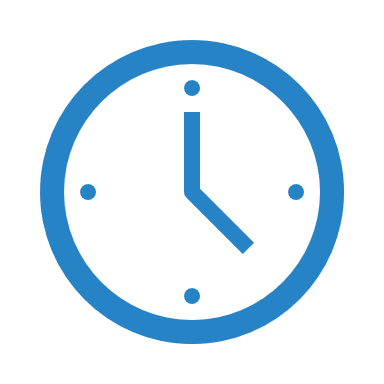 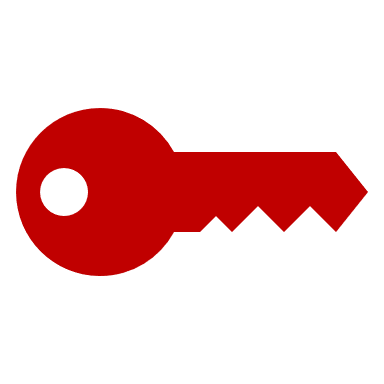 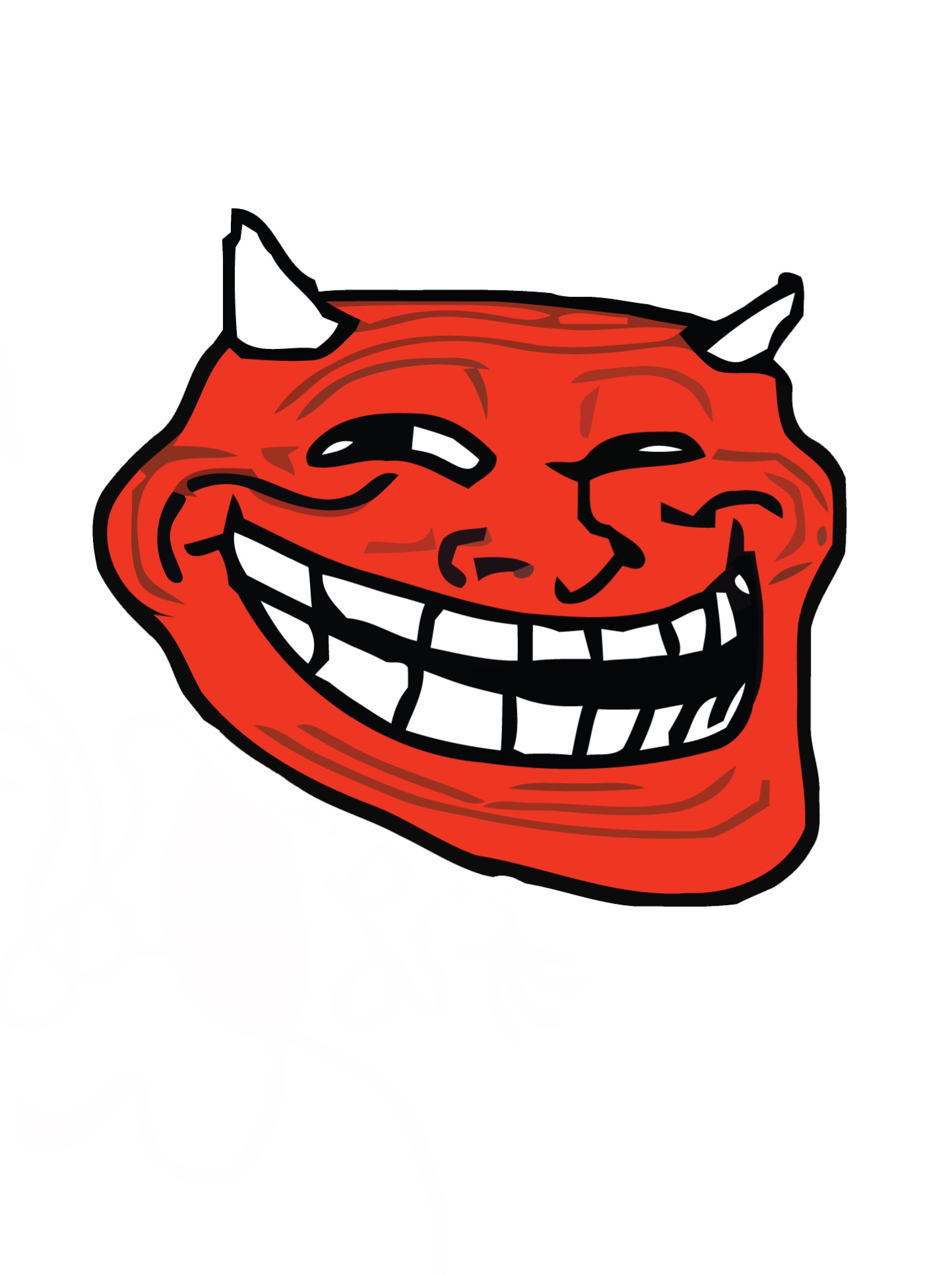 Impossible in the standard model! [BNNO11]
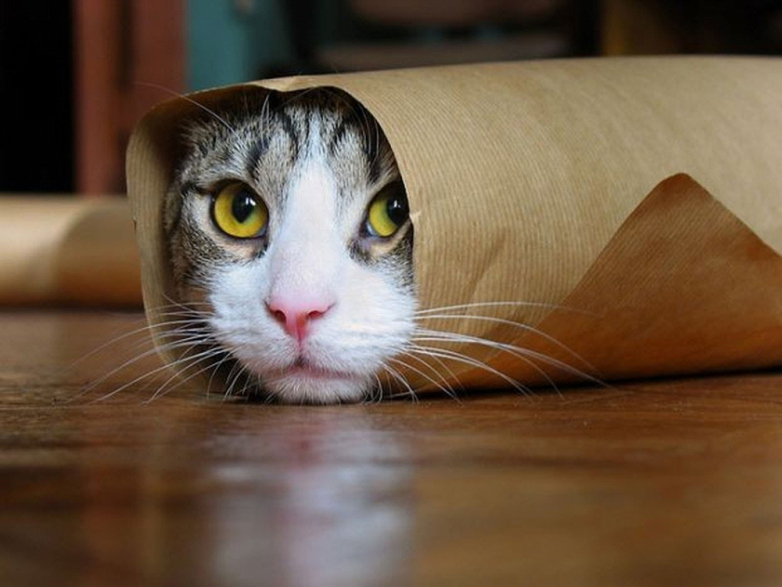 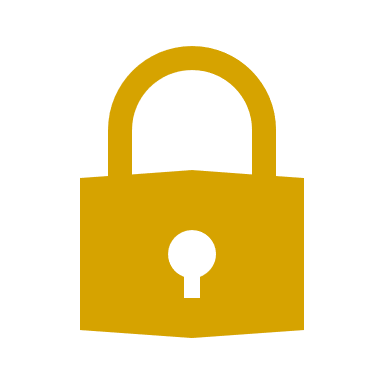 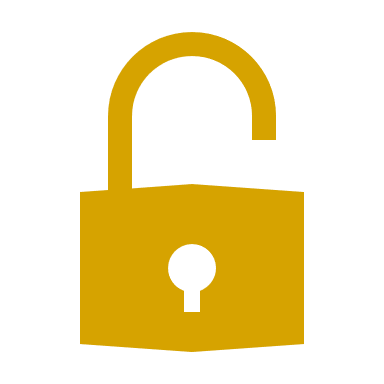 Replay Attack
“Party Tonight”
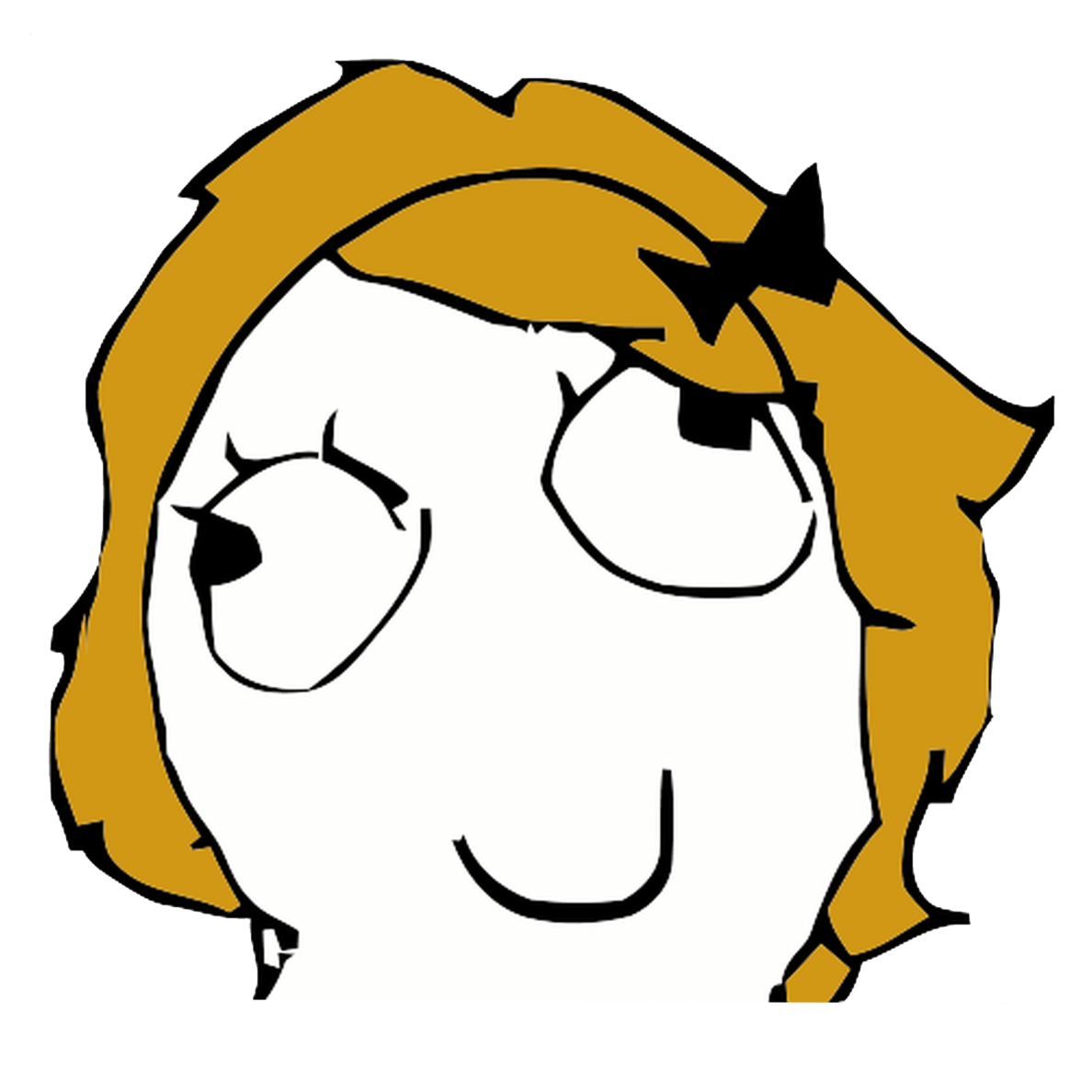 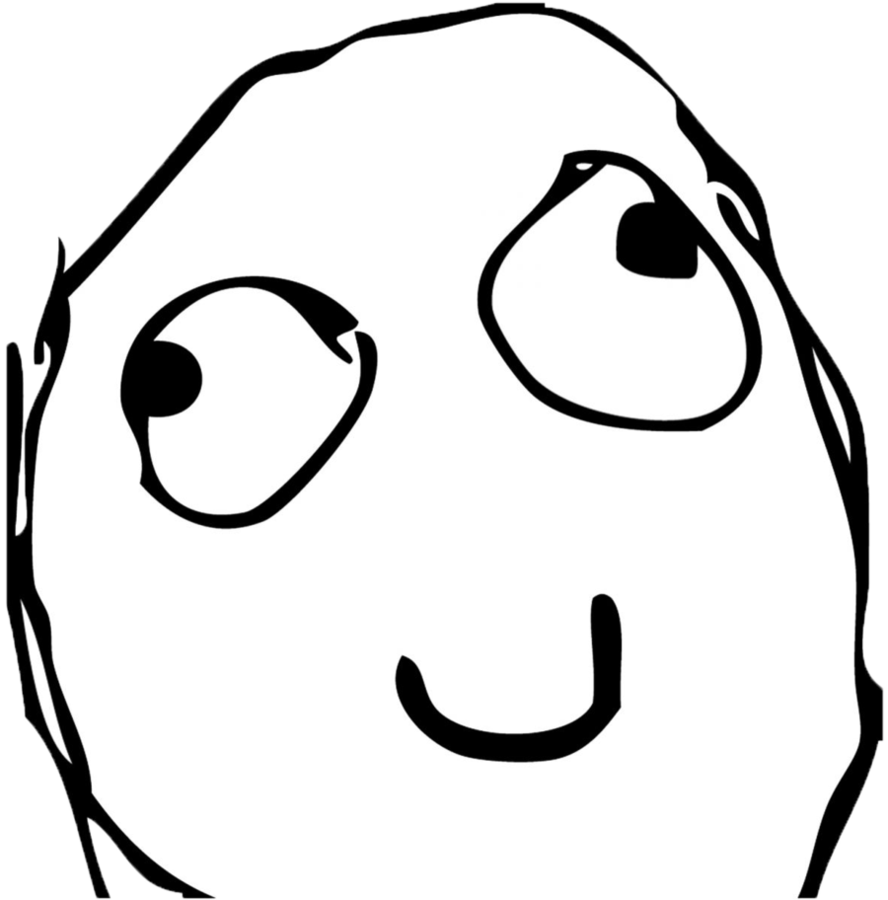 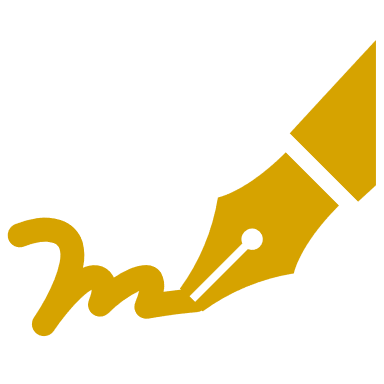 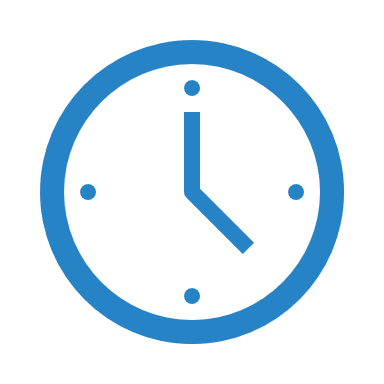 Multi-Round Protocols

Synchronized Clocks

Stateful Verifier
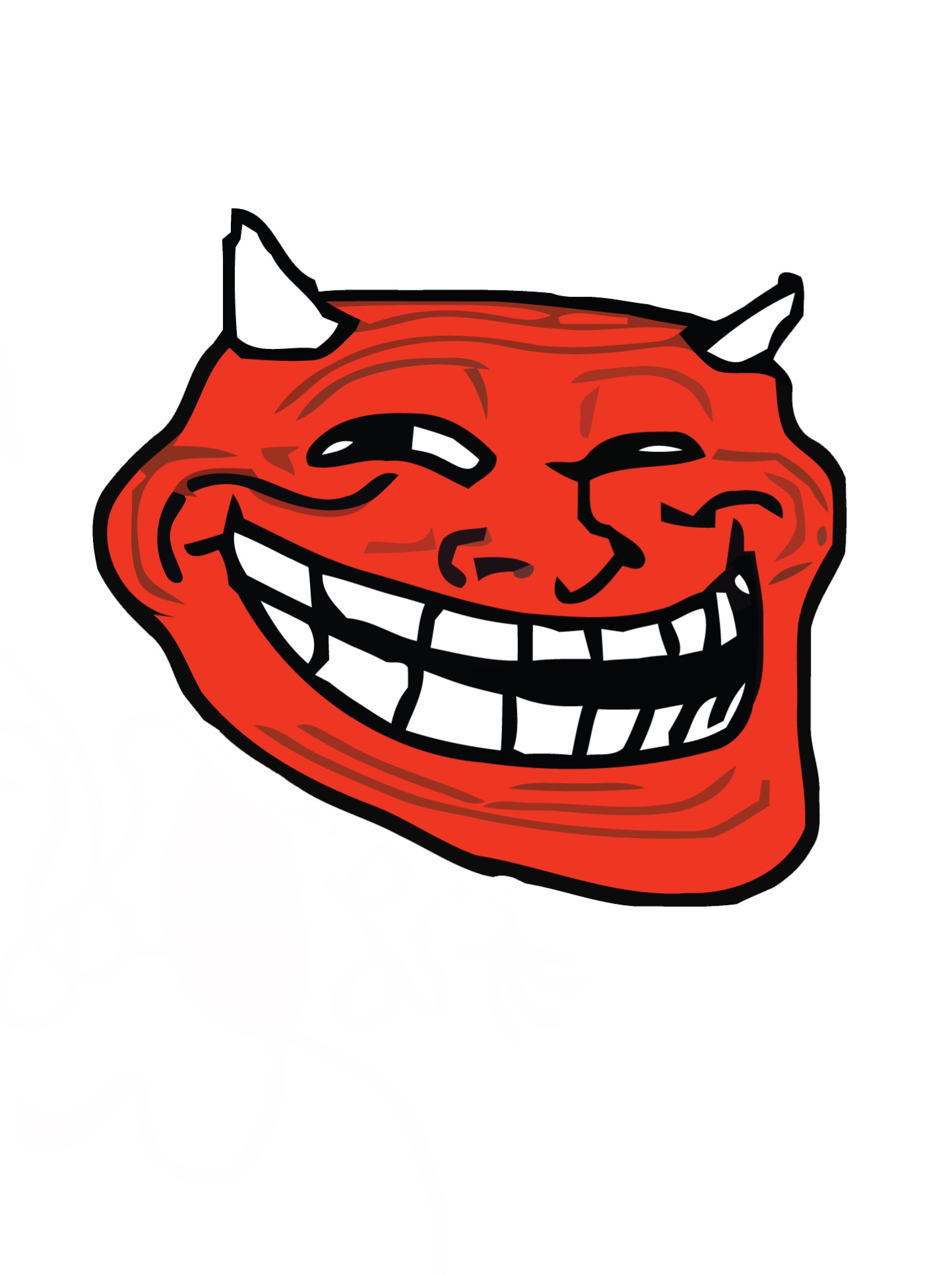 “Party Tonight”
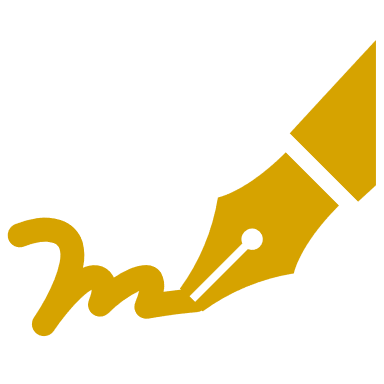 What if the adversary cannot store the ciphertext / signature?
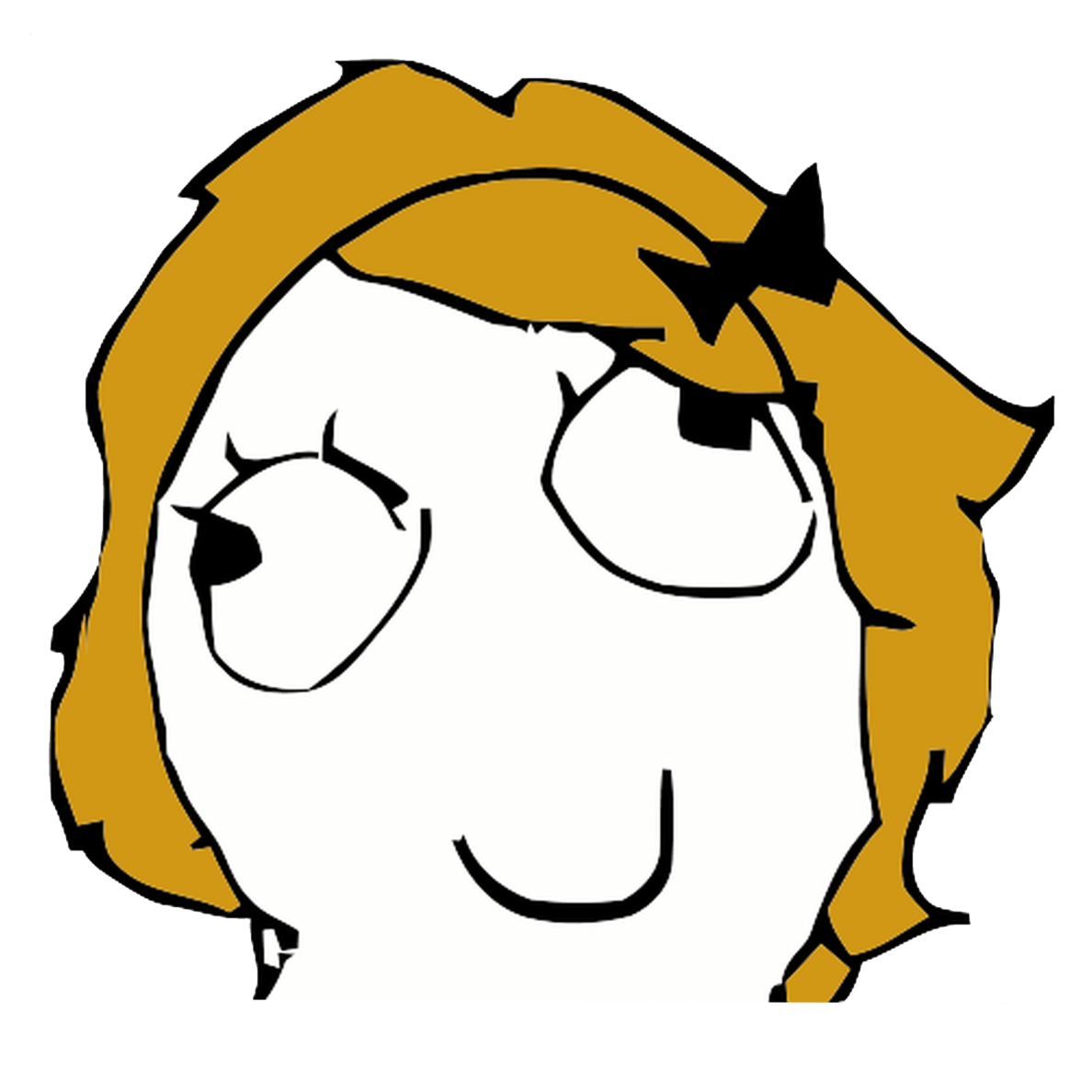 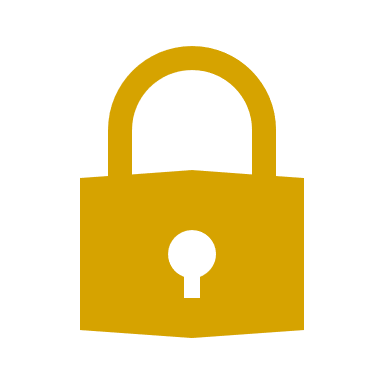 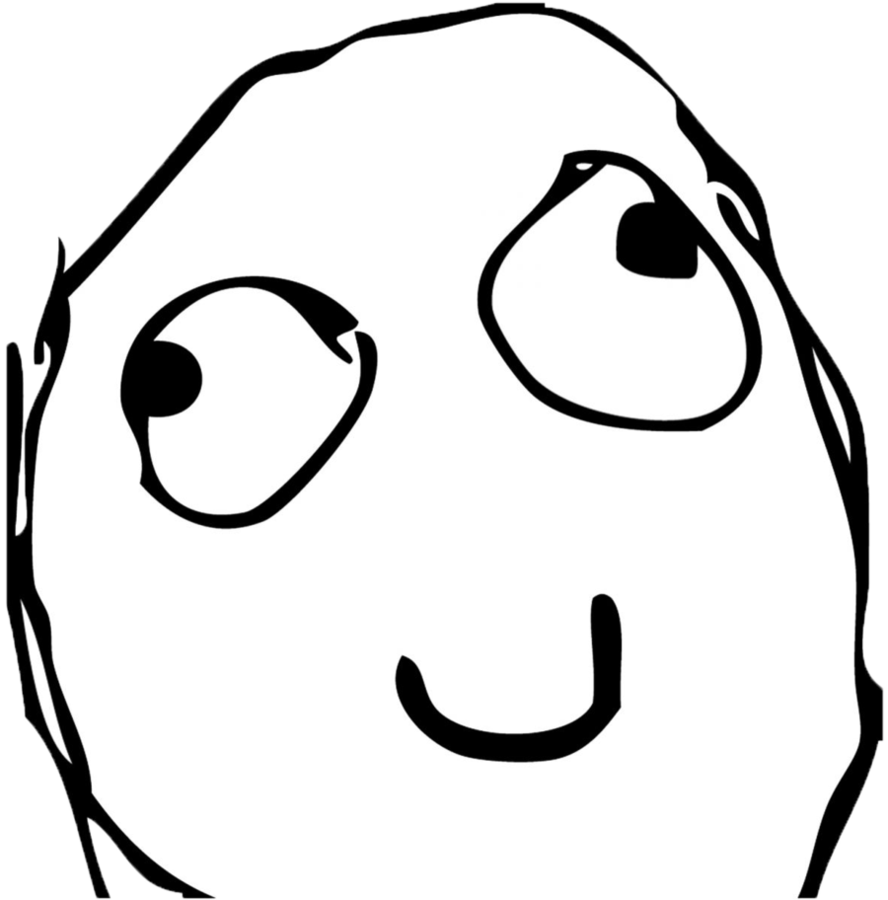 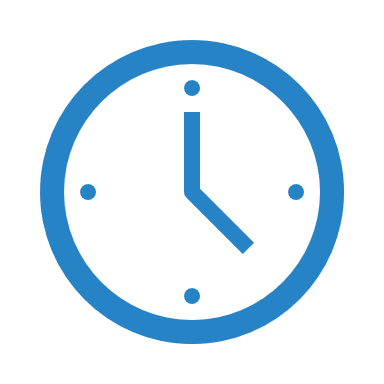 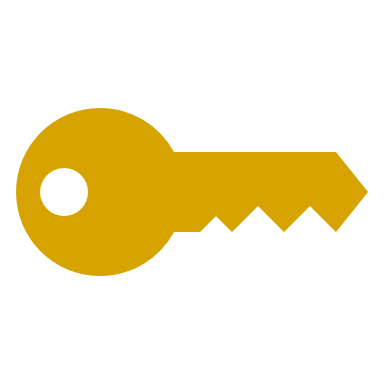 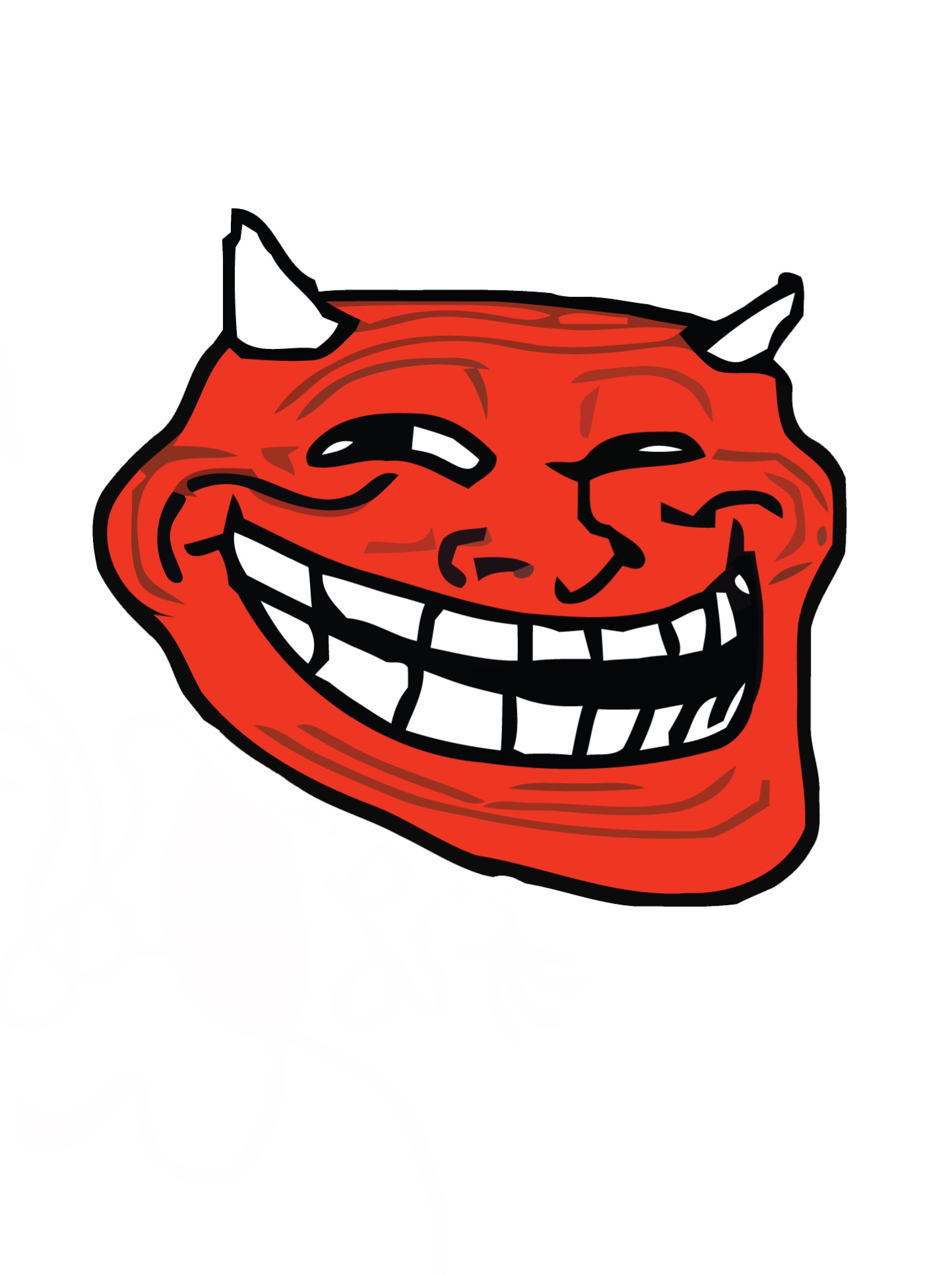 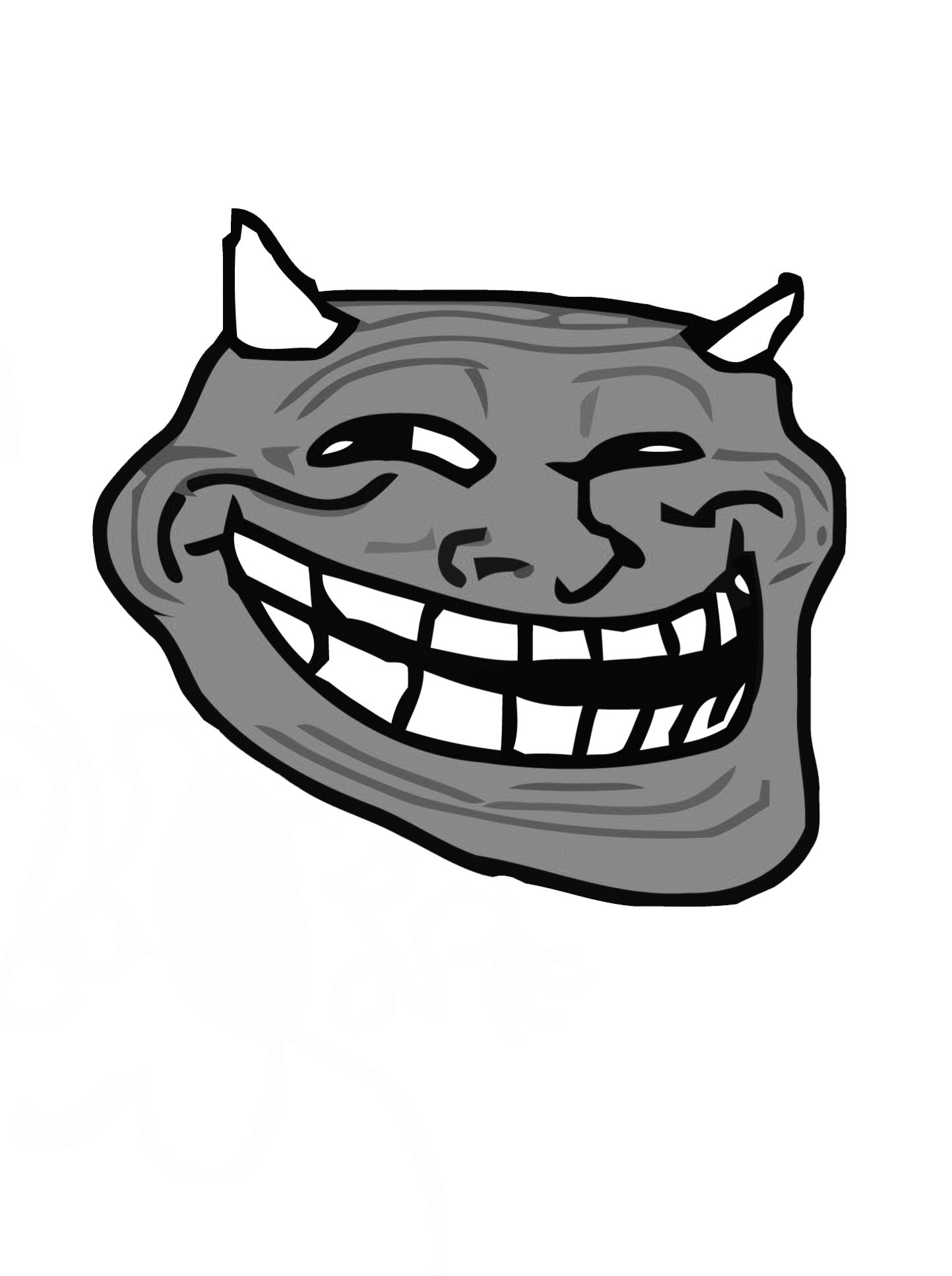 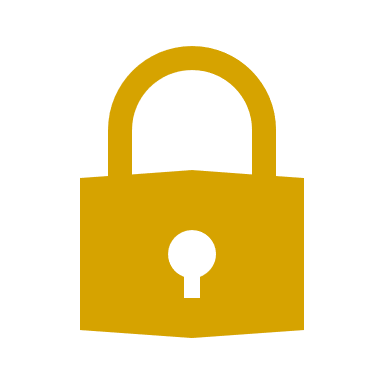 “Party Tonight”
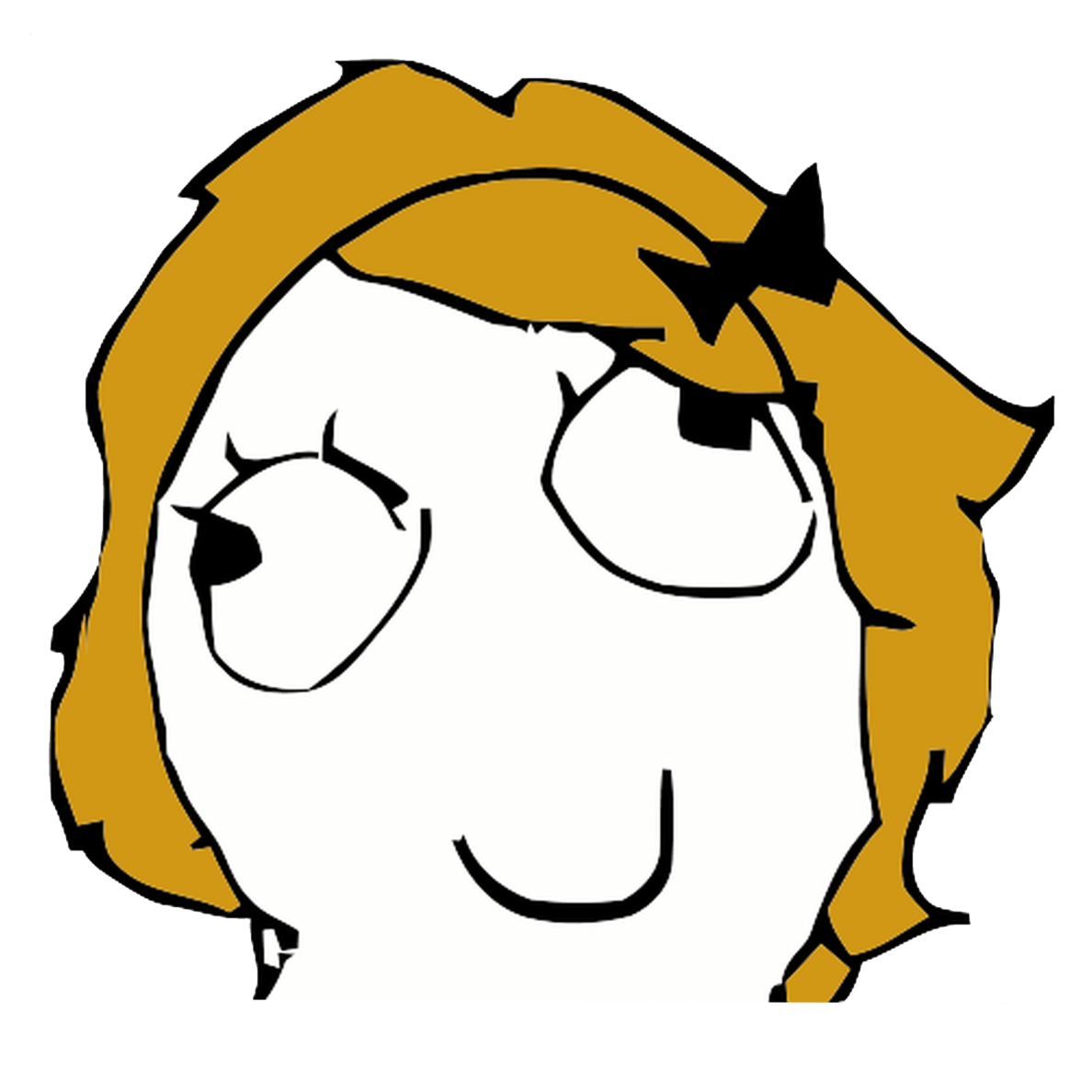 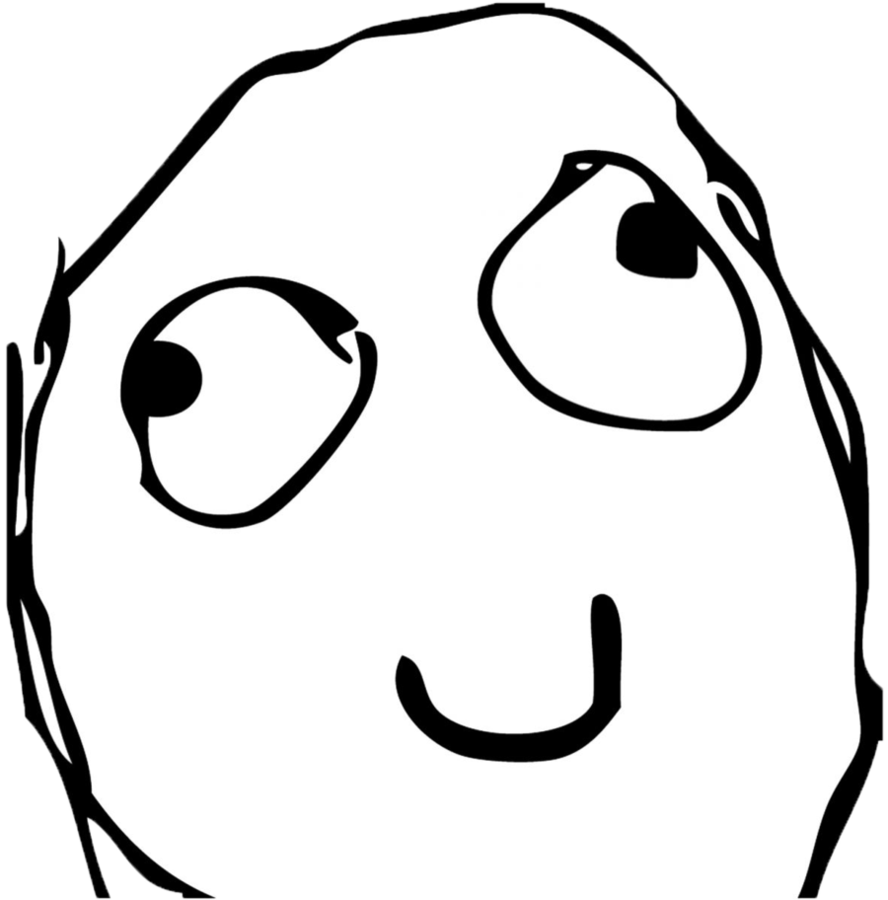 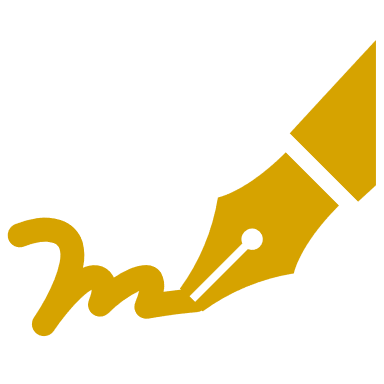 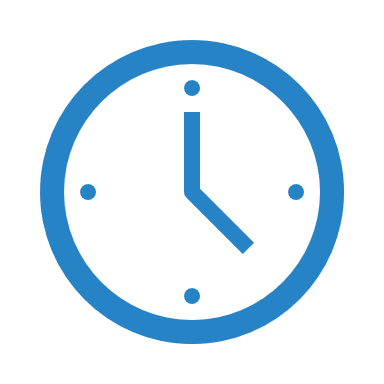 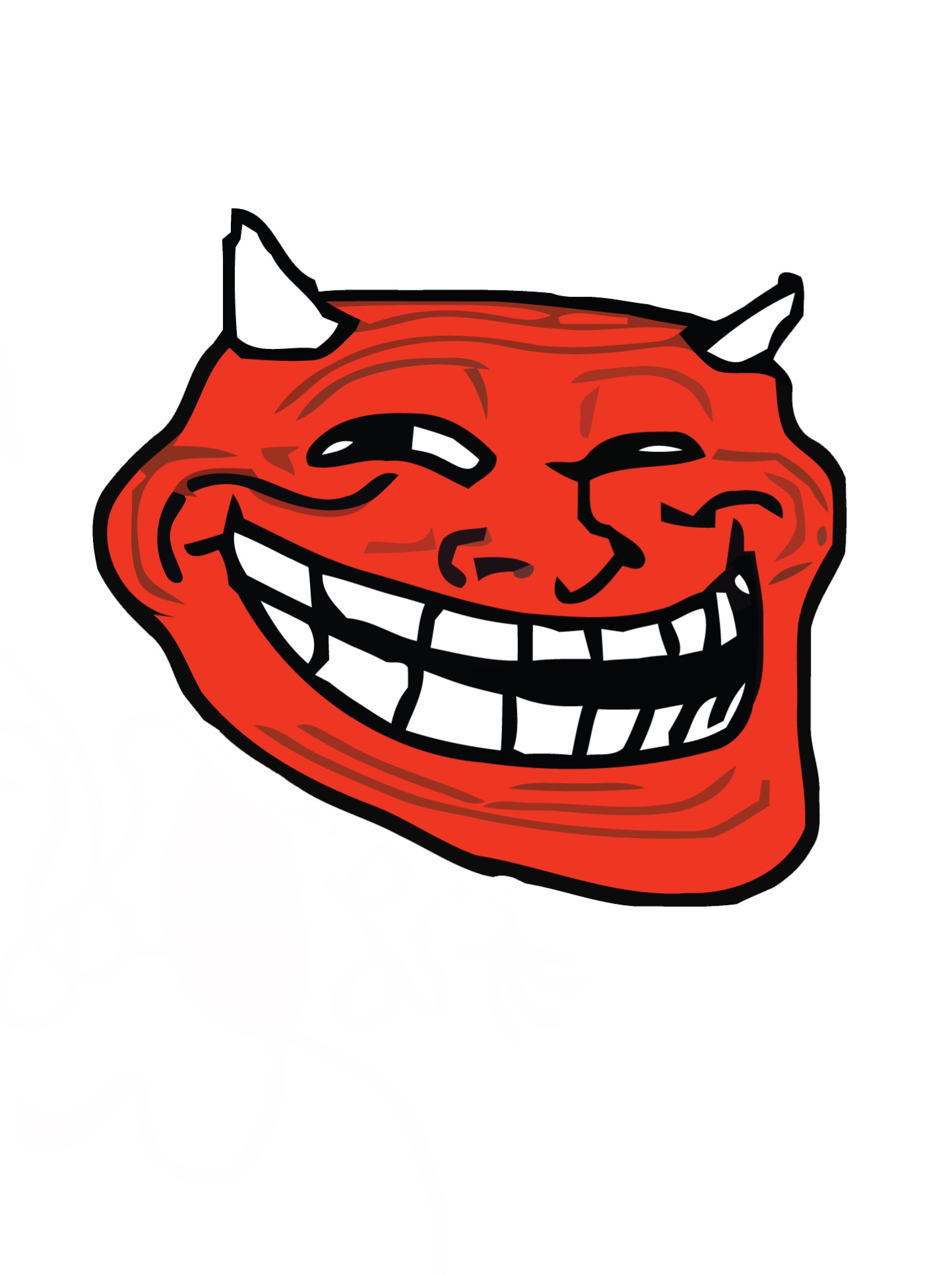 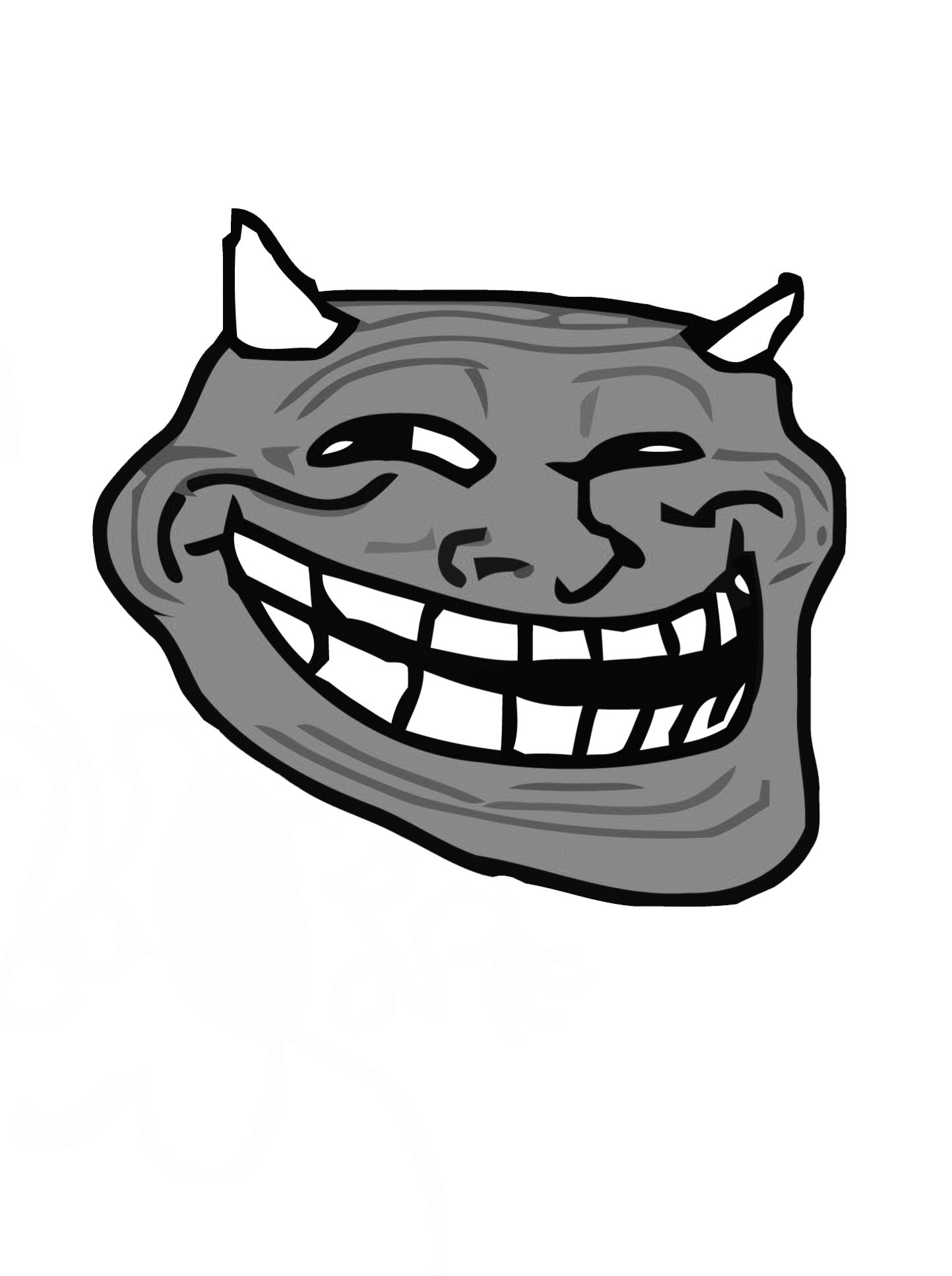 “Party Tonight”
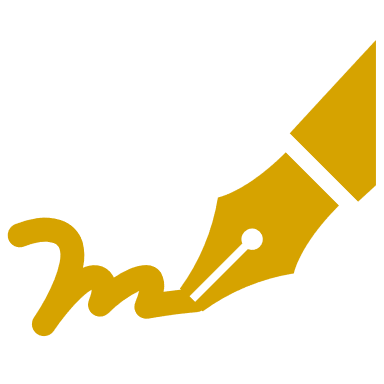 Key Idea: Manually blow up the ciphertext / signature size
Disappearing Cryptography in the Bounded Storage Model [GZ21]
Bounded Storage Model [Mau92]
Traditionally
Bounded Storage Model [Mau92]
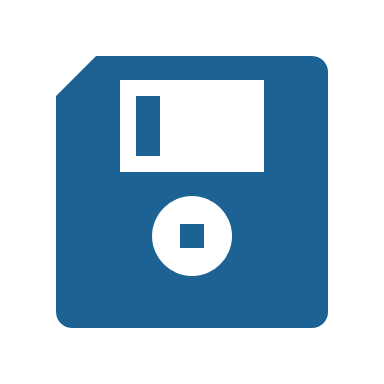 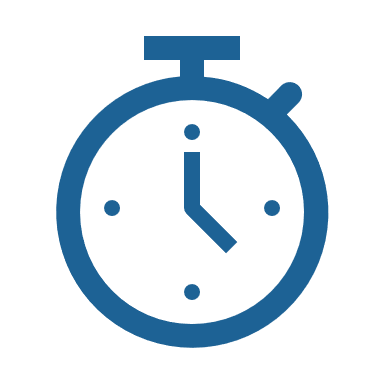 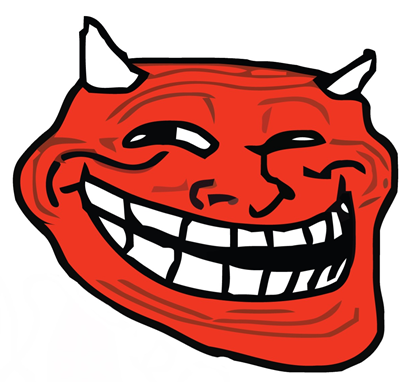 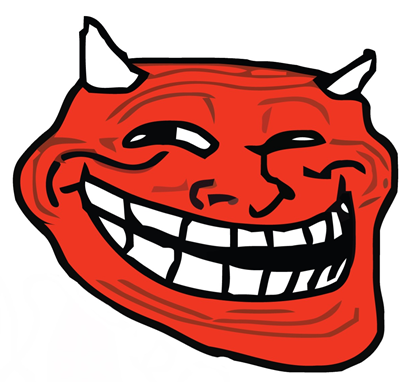 Disappearing PKE [GZ21]
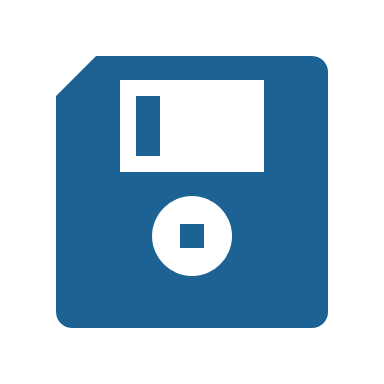 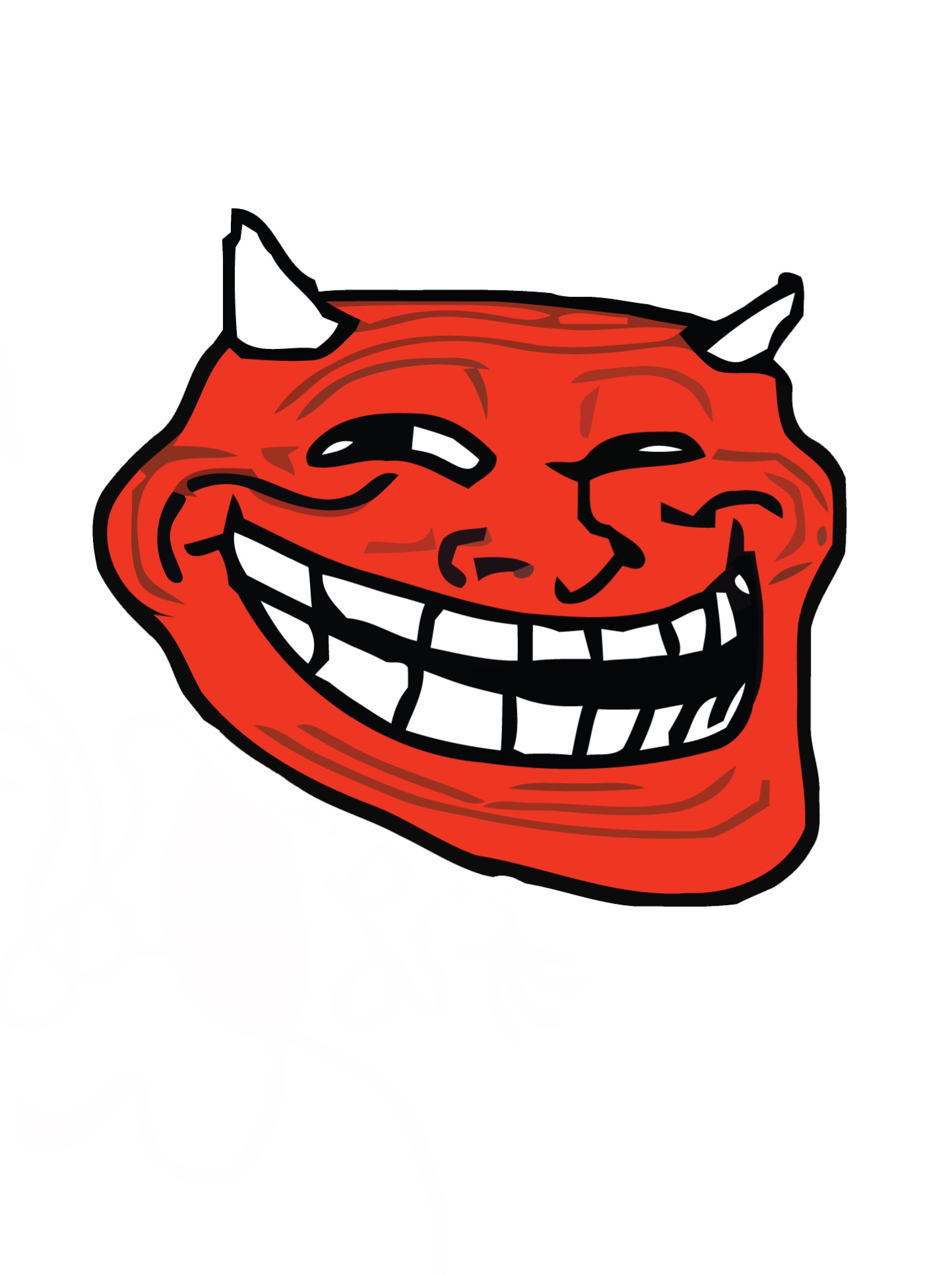 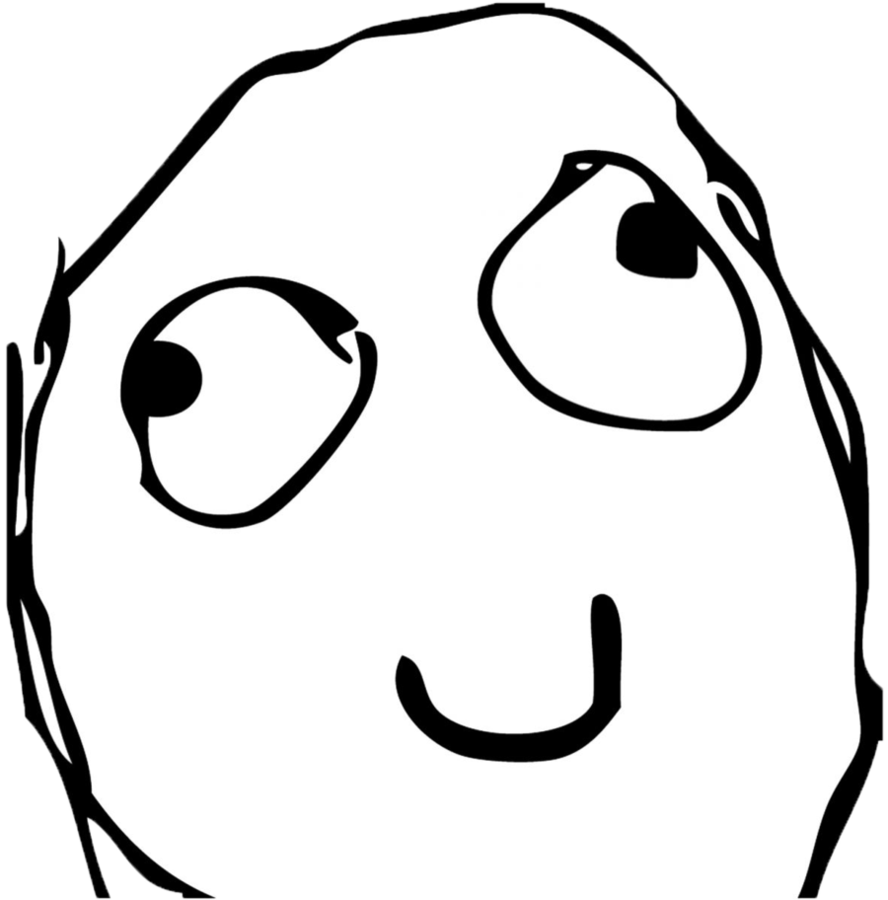 Key Difference: Memory Bound
Memory Bound for Adv.
Incompressible Cryptography
Incompressible PKE Security
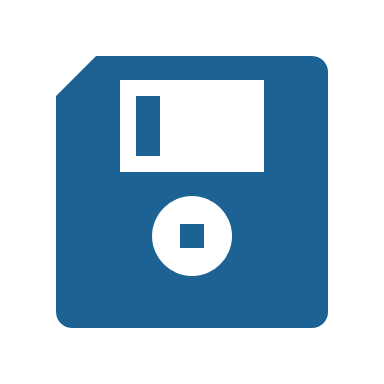 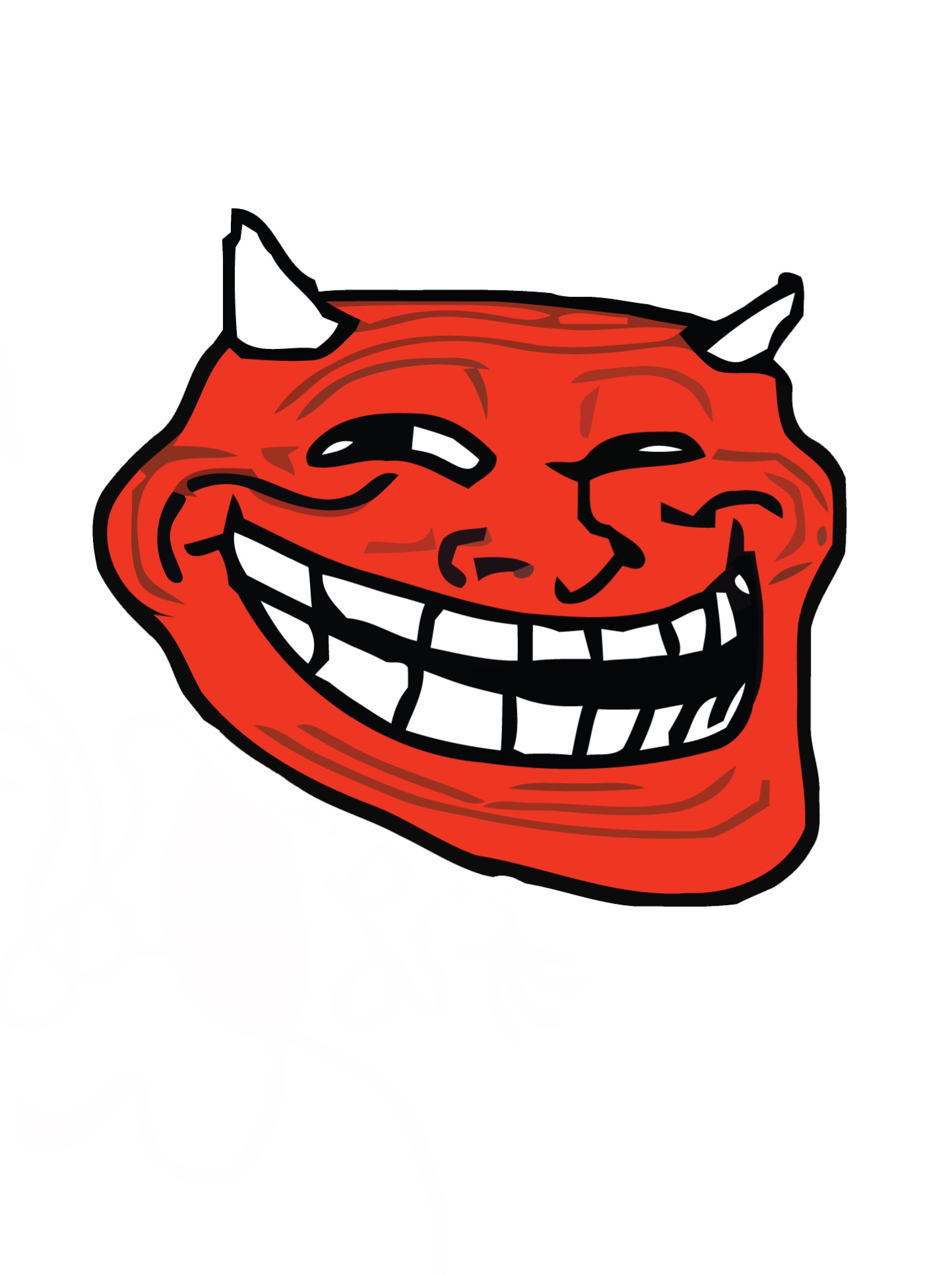 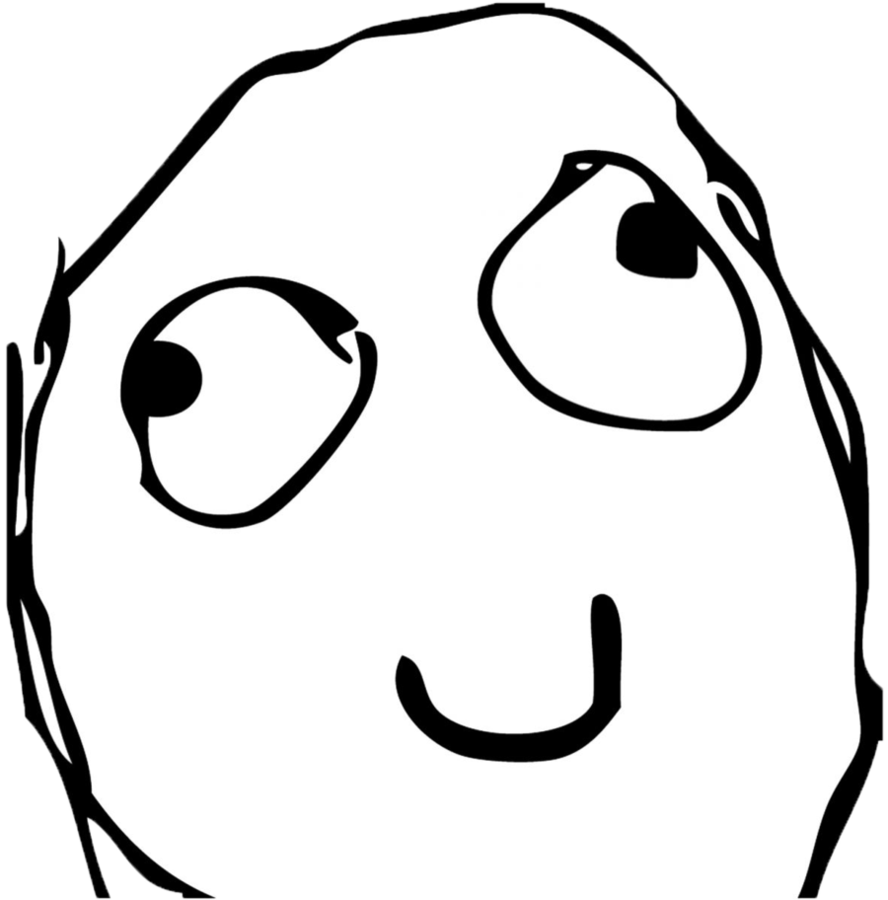 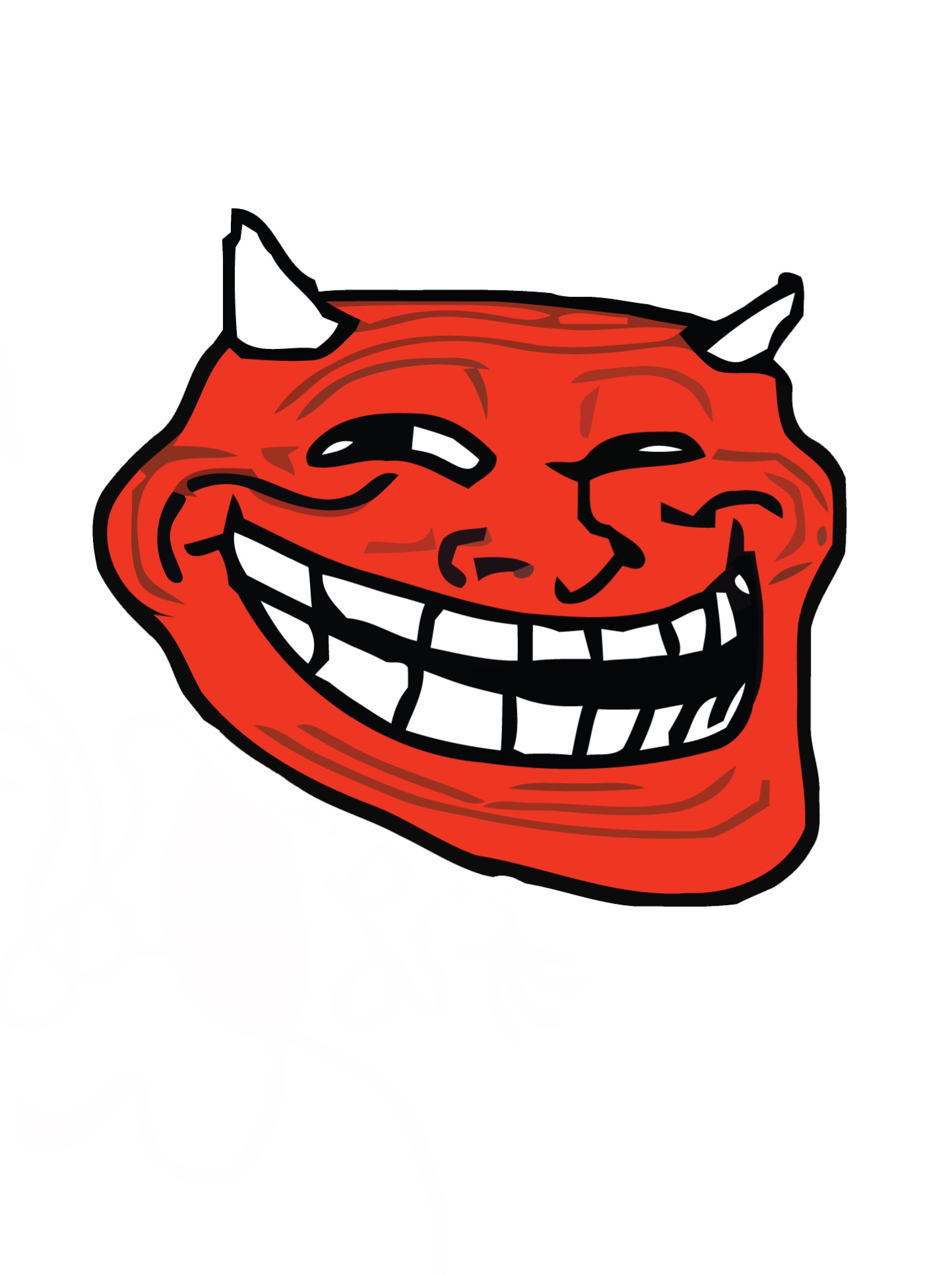 Implies Disappearing PKE Security!
Feature: Low Space Streaming
BSM requires honest parties run protocol with lower storage bound

Enc, Dec, Sig, Ver runs in low space

Incompressible PKE + Low Space Streaming -> Disappearing PKE
Feature: Rate 1
Low Rate PKE:
Rate-1 PKE:
ct
ct
Key Idea: Manually blow up the ciphertext / signature size
Entropy
This Work: Incompressible Cryptography
Incompressible PKE (low rate)
Incompressible PKE (rate 1)
Incompressible Signatures (low rate)
Incompressible Signatures (rate 1)
>>
>>
Standard Model PKE
Indistinguishability Obfuscation (iO)
One Way Functions
Incompressible Encodings [MW20]
Thank you!
eprint.iacr.org/2021/1679
jiaxin@guan.io